Кредиты – миф и реальность
Научно – исследовательская работа 
ученика 8Б класса 
МАОУ Лицея 12
Динисова Даниила
Руководитель : учитель математики Порываева Антонина Ивановна
1
ПРИЛОЖЕНИЯ. 
Словарь проектной деятельности. Гистограмма. Калькулятор Сбербанка России.
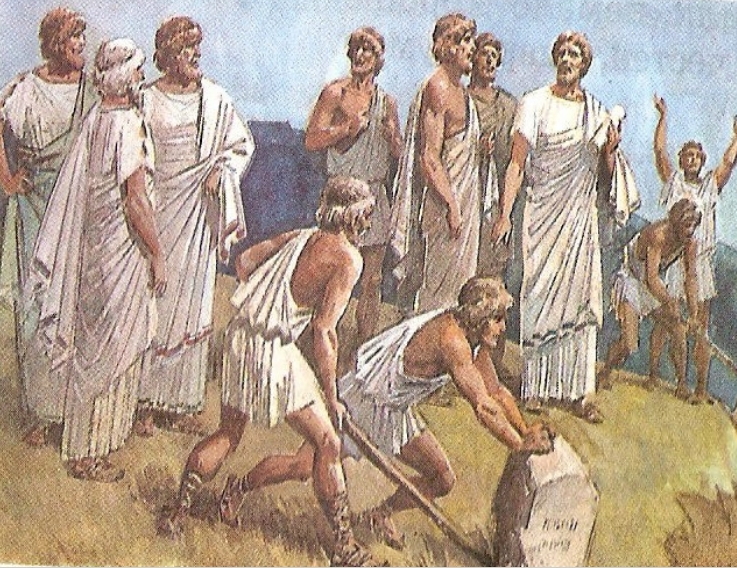 ВВЕДЕНИЕАнализ ситуации
Человечество давно научилось активно использовать финансы  в качестве универсального средства обмена
КРЕДИТЫ - МИФЫ И РЕАЛЬНОСТЬ
3
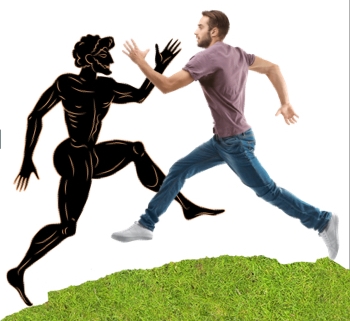 ВВЕДЕНИЕ Анализ ситуации
В настоящее время кредиты позволяют достичь желанной цели тогда, когда людям необходимы дополнительные денежные средства. Не дожидаясь полного накопления необходимой суммы с помощью кредитования  любой человек может многое приобрести
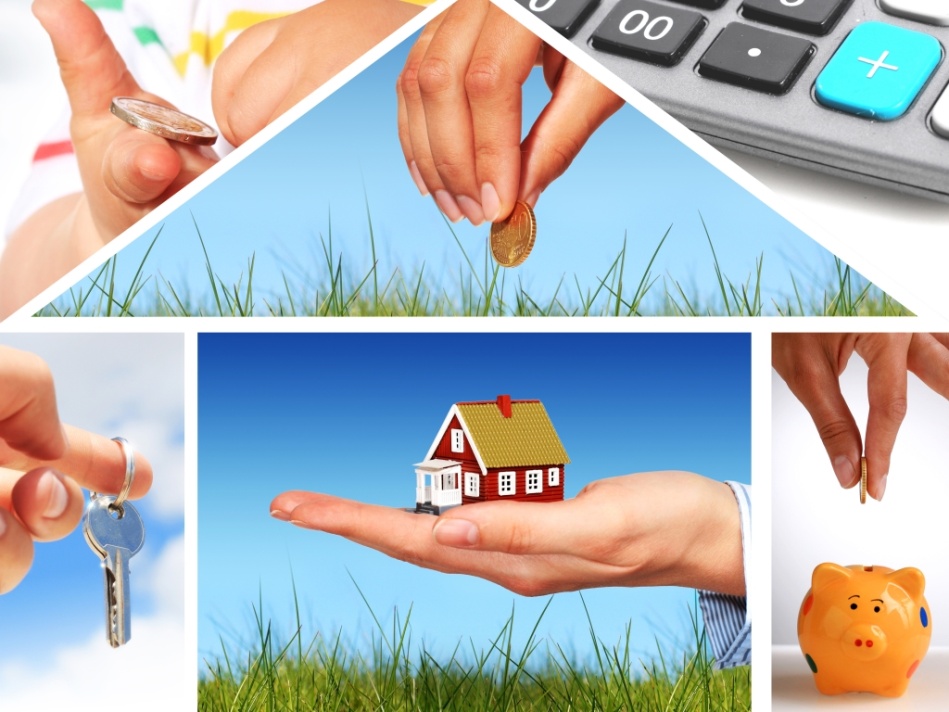 КРЕДИТЫ - МИФЫ И РЕАЛЬНОСТЬ
4
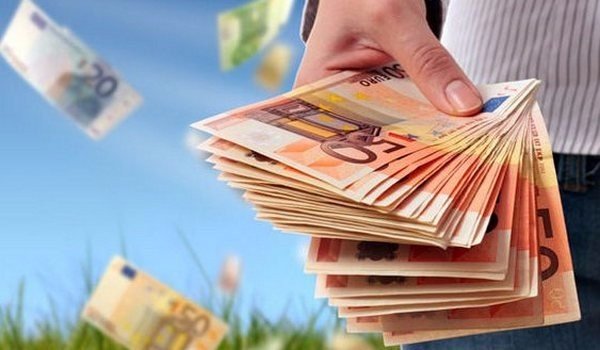 ВВЕДЕНИЕ Обоснование  актуальности работы
Причины: 
Высокий процент кредитования;
Непонимание кредитной системы
Рыночные экономические отношения условно разделили россиян на две группы: одна занимает деньги у финансовых структур, а другая вкладывает деньги в финансовые структуры. 
.
КРЕДИТЫ - МИФЫ И РЕАЛЬНОСТЬ
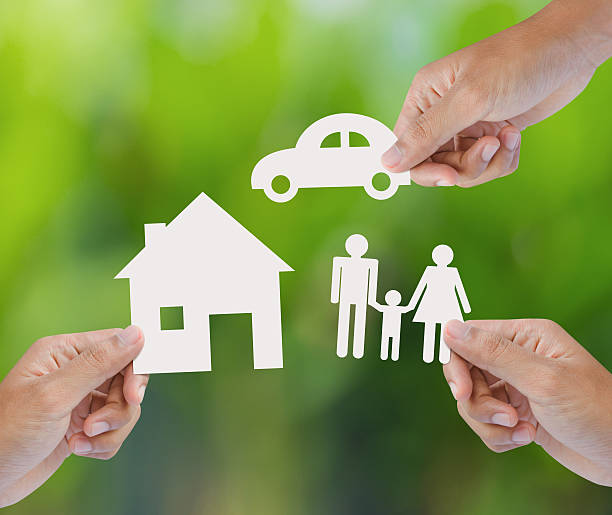 ВВЕДЕНИЕ «Дерево» проблем
КРЕДИТЫ - МИФЫ И РЕАЛЬНОСТЬ
6
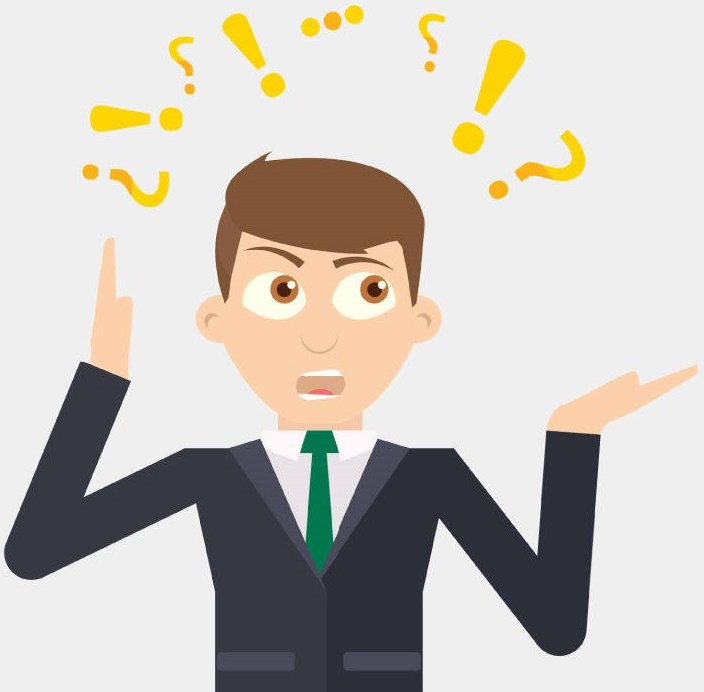 ОСНОВНАЯ ЧАСТЬ 1.1. Сведения о кредитах
Банковский кредит представляет собой выдачу денежных средств во временное пользование на условиях возвратности в определенный срок и с уплатой процентов
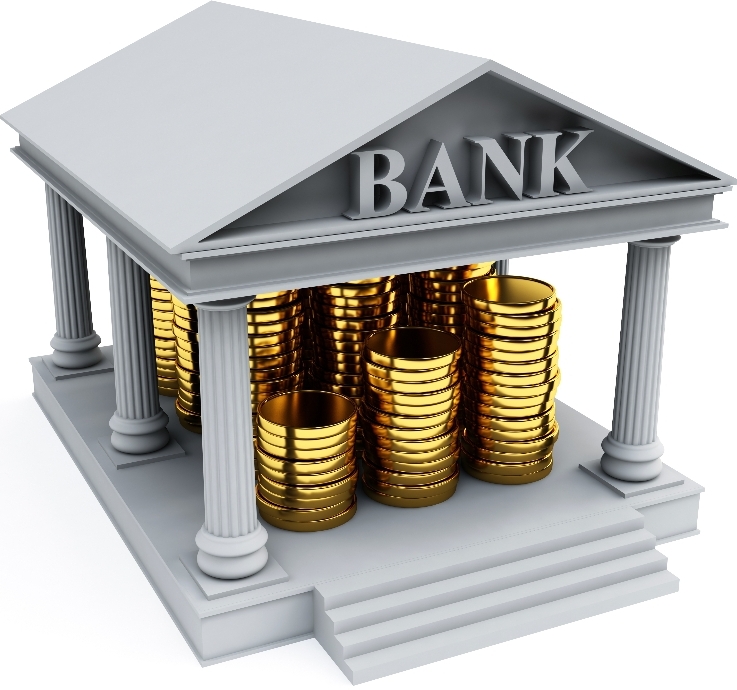 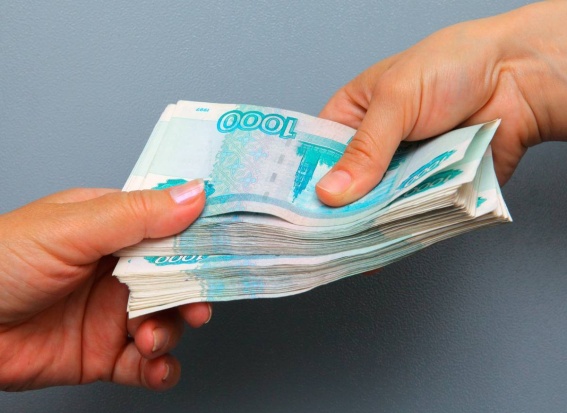 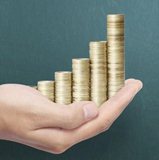 КРЕДИТЫ - МИФЫ И РЕАЛЬНОСТЬ
7
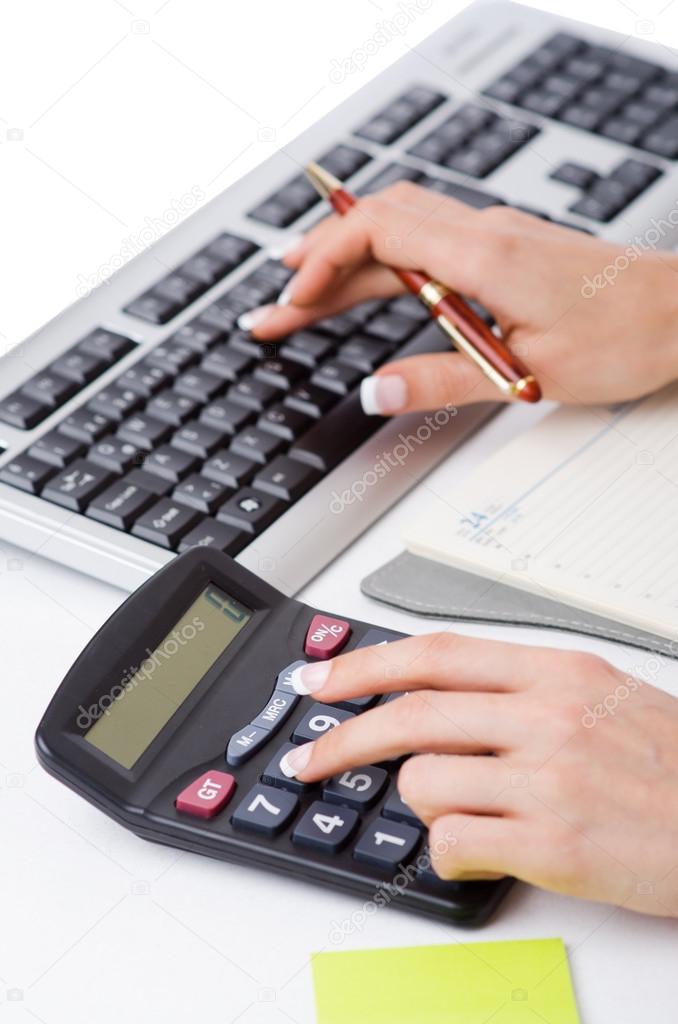 ОСНОВНАЯ ЧАСТЬ 1.2. Расчеты по процентным ставкам
«Процентная ставка представляет собой плату за использование кредита. Величина суммы оплаты долга определяется как процент (в математическом смысле) от суммы долга.
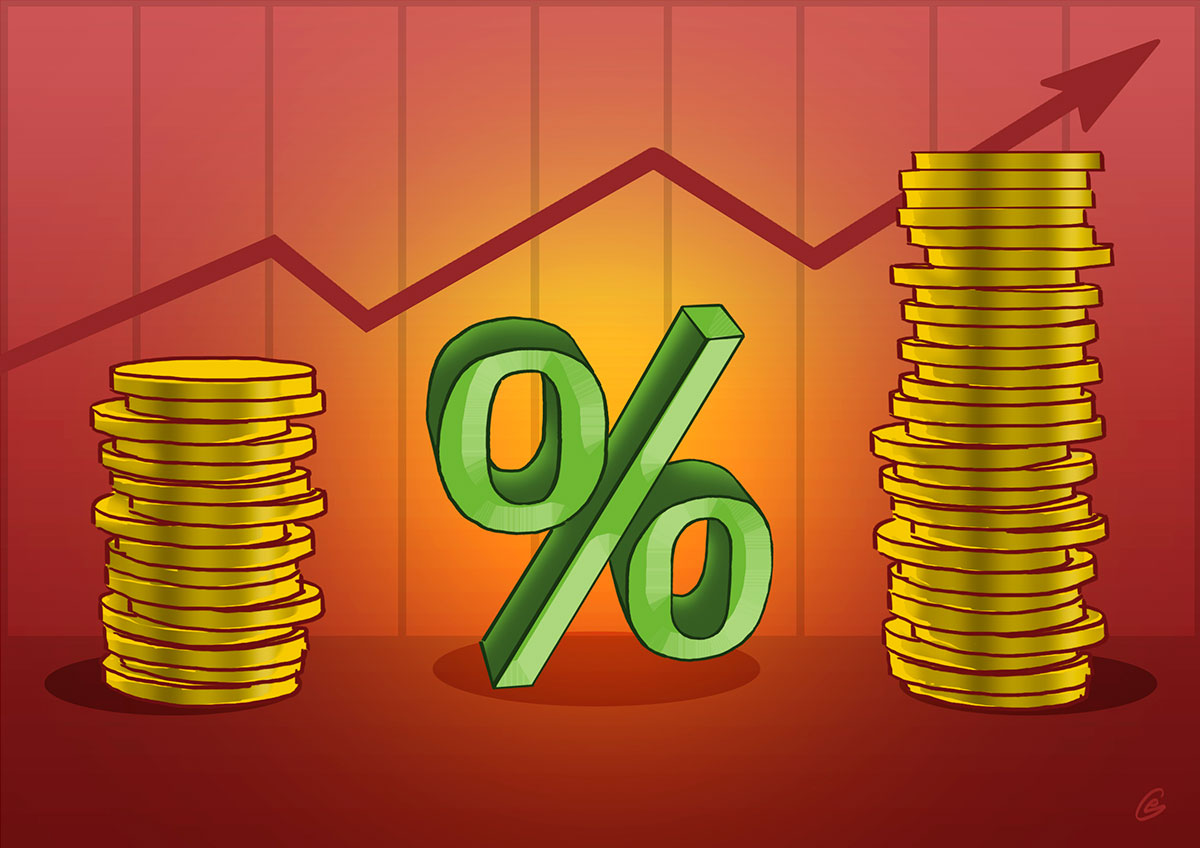 КРЕДИТЫ - МИФЫ И РЕАЛЬНОСТЬ
8
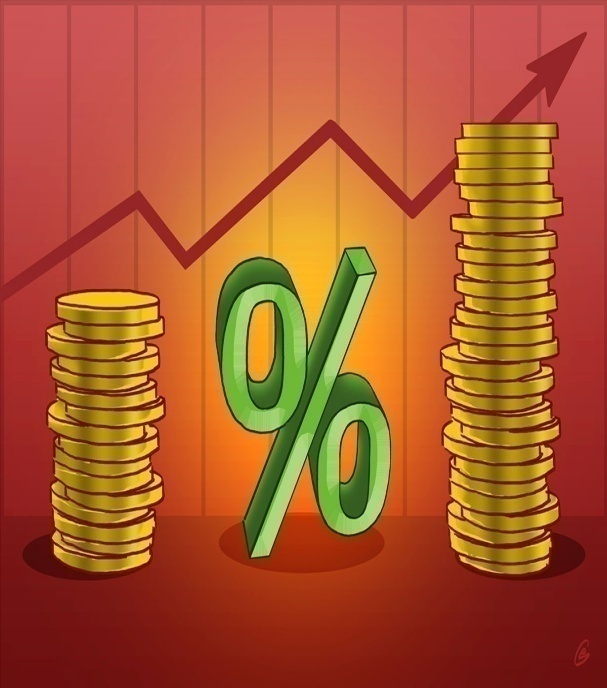 ОСНОВНАЯ ЧАСТЬ 1.2. Расчеты по процентным ставкам
«
Чтобы выразить проценты числом, нужно количество процентов разделить на 100, а чтобы выразить число в процентах, надо его умножить на 100:
b=a * p/100
Когда некоторая величина увеличивается на постоянное число процентов за каждый одинаковый фиксированный период времени, используется формула простого процентного роста
Sn=(1+P/100 * n)S
КРЕДИТЫ - МИФЫ И РЕАЛЬНОСТЬ
9
ОСНОВНАЯ ЧАСТЬ 1.2. Расчеты по процентным ставкам
b=a * p/100
З а д а ч а 1
Какая сумма была положена в банк, выплачивающий доход в размере 7% годовых, если величина вклада по истечении года составила 13 375 руб.?
Sn=(1+P/100 *n)S
О т в е т: сумма первоначального вклада 12 500 р.
КРЕДИТЫ - МИФЫ И РЕАЛЬНОСТЬ
10
ОСНОВНАЯ ЧАСТЬ 1.2. Расчеты по процентным ставкам
Sn=(1+P/100*n)S
З а д а ч а 2
Банк выплачивает вкладчикам каждый день 0,008% от внесенной суммы. Клиент сделал вклад в размере 5 000 р. Какая сумма будет на его счете через год (365 дней)?
Р е ш е н и е:
Для решения задачи достаточно подставить в формулу величины:
простой процентной ставки p=0,008;
числа дней n=365;
первоначального вклада S=5000.
О т в е т: через год на счете будет 5146 р.
КРЕДИТЫ - МИФЫ И РЕАЛЬНОСТЬ
11
Sn=(1+P/100)nS
ОСНОВНАЯ ЧАСТЬ 1.2. Расчеты по процентным ставкам
З а д а ч а 3
Какая сумма будет на срочном вкладе вкладчика через 4 года, если банк начисляет доход в размере 10% годовых и внесенная сумма равна 2000 рублей?
Р е ш е н и е:
Для решения задачи нужно подставить в формулу следующие величины:
процентная ставка p=10
количество лет n=4
величина первоначального вклада S=2000
О т в е т: через 4 года на срочном счете будет сумма 2928,2 рублей
КРЕДИТЫ - МИФЫ И РЕАЛЬНОСТЬ
12
Sn=(1+P/100*n)S
ОСНОВНАЯ ЧАСТЬ 1.2. Расчеты по процентным ставкам
Sn=(1+P/100)nS
З а д а ч а 4
Банк начисляет 8% годовых, а внесенная сумма равна 5000 р. Какая сумма будет на счете клиента банка через 5 лет: 
а) при начислении банком простых процентов;
 б) при начислении банком сложных процентов?
Р е ш е н и е:
При простом процентном росте через пять лет сумма составит: (1+8*5/100)*5000=7000 (р.)
При сложном процентном росте: 
[1+8/100]5*5000 = 7346,64 (р.)
КРЕДИТЫ - МИФЫ И РЕАЛЬНОСТЬ
13
вывод
ОСНОВНАЯ ЧАСТЬ1.2. Расчеты по процентным ставкам
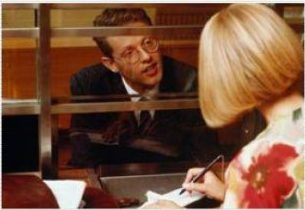 При начислении процентов разными способами получается значительная разница
Желая внести деньги в какой-нибудь банк, человек всегда должен внимательно ознакомиться с условиями: какие проценты выплачивает банк ─ простые или сложные
КРЕДИТЫ - МИФЫ И РЕАЛЬНОСТЬ
14
ОСНОВНАЯ ЧАСТЬ 1.3. Два типа погашения кредита
Дифференцированный – понижающийся от  остатка
Аннуитетный – это значит равными долями
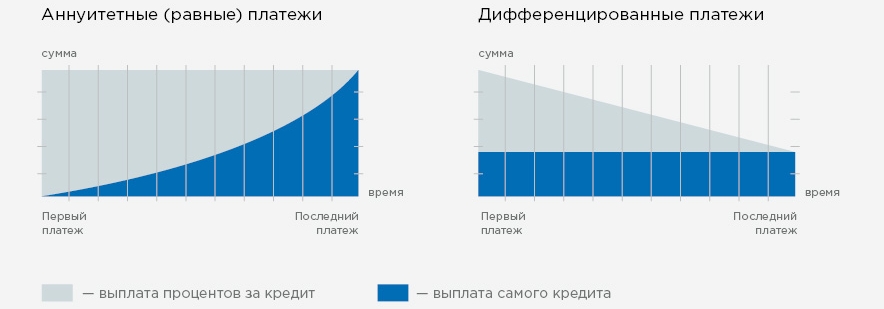 КРЕДИТЫ - МИФЫ И РЕАЛЬНОСТЬ
15
ОСНОВНАЯ ЧАСТЬ. 1.3. Два типа погашения кредита
Дифференцированный платеж
Недостатки
Достоинства
Благодаря «совместным усилиям» падающих процентов и инфляции (а у многих людей со временем еще и повышаются доходы) выплаты по кредиту становятся все менее обременительными, и к концу срока фактически снижаются в десяток раз
КРЕДИТЫ - МИФЫ И РЕАЛЬНОСТЬ
16
ОСНОВНАЯ ЧАСТЬ 1.3. Два типа погашения кредита
Аннуитетный платеж
КРЕДИТЫ - МИФЫ И РЕАЛЬНОСТЬ
17
ОСНОВНАЯ ЧАСТЬ 1.3. Два типа погашения кредита
Расчет образовательного кредита: сумма кредита 100 тысяч рублей, срок выдачи – 1 год, величина процентной ставки -  16%
Расчеты каждого типа платежа выполняются следующим образом: 
Величины ежемесячных выплат рассчитываются по формулам. 
Далее из ежемесячной выплаты вычитается сумма процентов.
Полученная величина -  сумма погашения основного долга - вычитается из последнего остатка задолжности. 
Полученная разность – это и есть новый остаток, на который повторяются все проделанные вычеты для следующего платежа по кредиту.
КРЕДИТЫ - МИФЫ И РЕАЛЬНОСТЬ
Используется формула ежемесячного платежа:
ОСНОВНАЯ ЧАСТЬ1.3. Два типа погашения кредита
Расчет образовательного кредита: сумма кредита 100 тысяч рублей, срок выдачи – 1 год, величина процентной ставки -  16%
Аннуитетный  тип погашения кредита
З а д а ч а 5. Рассчитайте для первого месяца аннуитетного типа погашения образовательного кредита сумму ежемесячного процента, размер основного платежа, сумму погашения основного долга и остаток задолжности.
Сумма ежемесячного процента по кредиту:
 100000 * 0,16 : 12= 1333,33 р./мес.
Ежемесячный платеж равен  9073,05 р.
Остатком задолжности по кредиту является разность между величиной кредита и величиной погашения основного долга:
100000-7740,17=
92260,29 р.
Сумма погашения основного долга получается из разности между суммой ежемесячного платежа и суммой ежемесячного процента по кредиту: 9073,05-1333,33=7740,17  р.
КРЕДИТЫ - МИФЫ И РЕАЛЬНОСТЬ
ОСНОВНАЯ ЧАСТЬ 1.3. Два типа погашения кредита
Расчет образовательного кредита: сумма кредита 100 тысяч рублей, срок выдачи – 1 год, величина процентной ставки -  16%
Дифференцированный тип погашения кредита
З а д а ч а 6. Рассчитайте для первого месяца дифференцированного типа погашения образовательного кредита размер основного платежа, сумму ежемесячного процента, сумму ежемесячной выплаты и остаток по кредиту.
Величина процентов по кредиту сначала высчитывается на 1 день, а затем умножается на среднее число дней в месяц: 43,8 * 30,44
=1333,33 (р./мес.)
Ежемесячный платеж: 
100000 :  12 = 8333,33(р.)
Сумма ежемесячной выплаты
получается сложением размера основного платежа и ежемесячных процентов: 
8333,33 + 1333,33 =9666,66 (р.)
Остаток по кредиту является разностью  предшествующего остатка и суммой основного долга этого периода: 100000 – 8333,33= 91666,67 (р.)
КРЕДИТЫ - МИФЫ И РЕАЛЬНОСТЬ
Сравнение типов погашения кредита
КРЕДИТЫ - МИФЫ И РЕАЛЬНОСТЬ
21
ОСНОВНАЯ ЧАСТЬ 1.3. Два типа погашения кредита
вывод
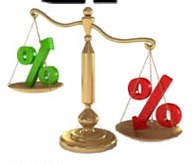 Во-первых, общая сумма выплат по процентам аннуитетного платежа будет выше, чем при дифференцированном. Например, при десятилетнем сроке кредита ставка 12% аннуитетного платежа означает для заемщика примерно ту же сумму, которую выплатит при 14% дифференцированного платежа.
Во-вторых, при аннуитетном платеже сохраняется главный недостаток дифференцированного: почти две трети выплат по процентной ставке заемщик отдает в первую половину срока.
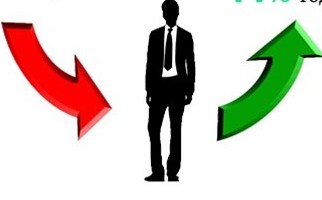 КРЕДИТЫ - МИФЫ И РЕАЛЬНОСТЬ
22
ОСНОВНАЯ ЧАСТЬ 1.3. Два типа погашения кредита
Кредитный калькулятор Сбербанка России
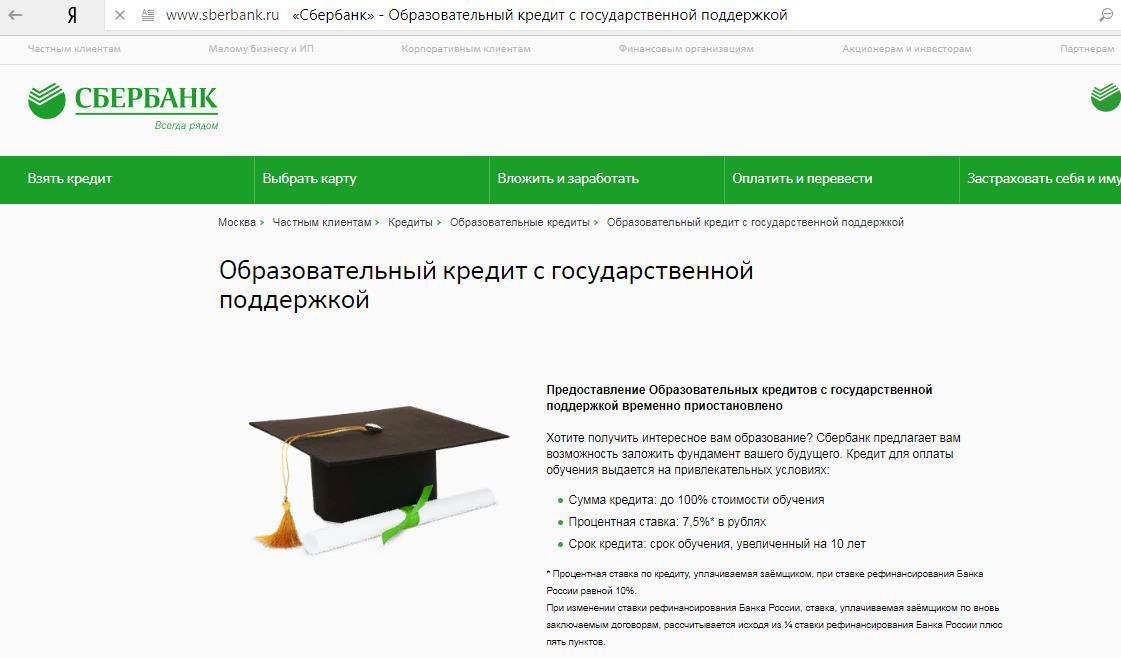 https://calcsoft.ru/kalkulator-obrazovatelnogo-kredita-sberbanka
КРЕДИТЫ - МИФЫ И РЕАЛЬНОСТЬ
23
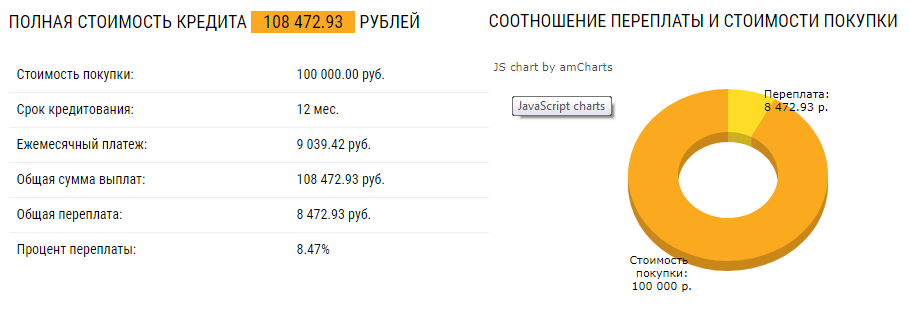 Россельхозбанк
Почта Банк
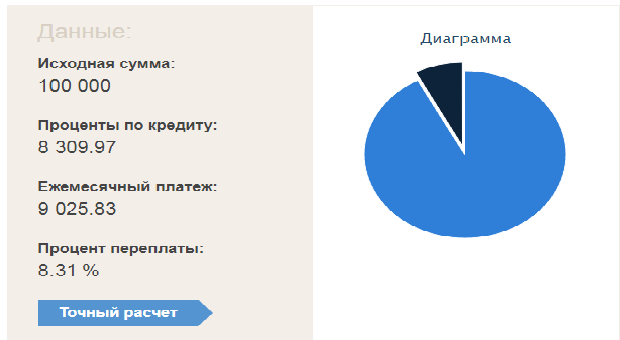 24
КРЕДИТЫ - МИФЫ И РЕАЛЬНОСТЬ
ЗАКЛЮЧЕНИЕ
АКТУАЛЬНОСТЬ: формирование экономической грамотности потенциальных заемщиков на основе решения математических задач в сфере кредитных операций
ЦЕЛЬ : выбор более выгодных условий получения кредита
ЗАДАЧИ : 
Изучить и проанализировать необходимую информацию по банковским операциям в сфере кредитования;
Решить математические задачи по расчету процентных ставок;
Ознакомиться с различными типами погашения кредита;
Создать презентацию по данной теме в Microsoft Office Power Point.
ГИПОТЕЗА: изучение расчетов по банковским операциям позволит стать потенциальному заемщику компетентным в кредитовании физических лиц
КРЕДИТЫ - МИФЫ И РЕАЛЬНОСТЬ
Вывод
Кредит может быть как «плохим», так и «хорошим» .
И это зависит не столько от банка, сколько от самого потенциального заемщика, от того как он дружит с математикой!
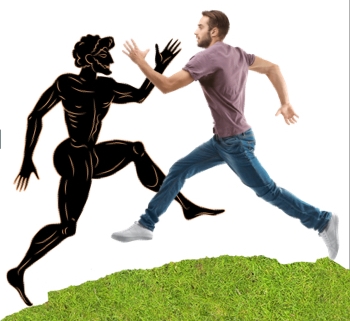 КРЕДИТЫ - МИФЫ И РЕАЛЬНОСТЬ
26
СПИСОК  ИСПОЛЬЗУЕМОЙ ЛИТЕРАТУРЫ
Дорофеев В.Г., Петерсон Л.Г. Математика: 6 класс: в 3 ч. Ч.1. /В.Г. Дорофеева, Л.Г. Петерсон. – М.: БИНОМ. Лаборатория знаний, 2017. – 176 с.
Мордкович А.Г. Алгебра. 9 кл.: Учеб. для общеобразоват. учреждений. – М.: Мнемозина, 2015.  – 192 с.
ИНТЕРНЕТ-ИСТОЧНИКИ
http://bankirsha.com/educational-credit-by-russian-state-savings-bank.html
http://finbrok.ru/kreditovanie/11-zarozhdenie-kreditovanija.html
http://ref.by/refs/33/6709/1.html
http:///calcsoft.ru/kalkulator-obrazovatelnogo-kredita-sberbanka
БЛАГОДАРЮ ЗА ВНИМАНИЕ!
Ученик 8Б класса 
Динисов Даниил
КРЕДИТЫ - МИФЫ И РЕАЛЬНОСТЬ
27